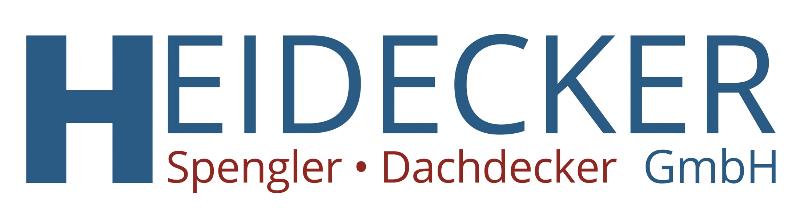 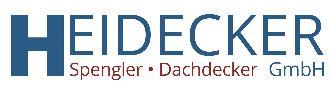 Wir suchen...
1 Lehrling
für das  
Spengler- und Dachdeckergewerk
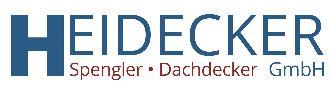 Wer wir sind...
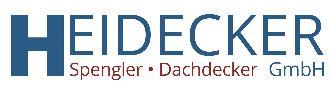 Was wir bieten...
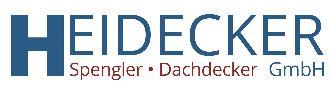 Was wir tun: Dachdecker
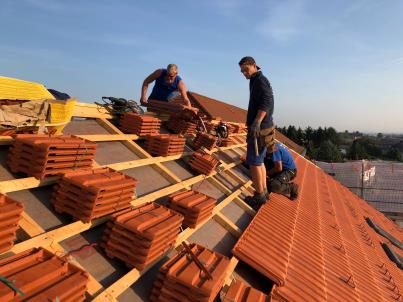 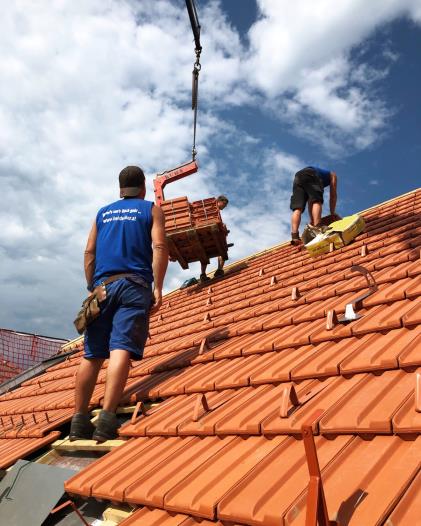 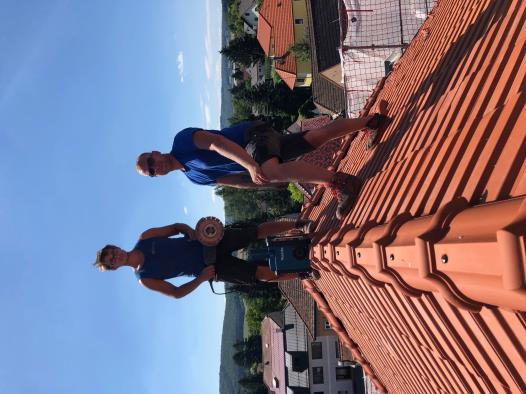 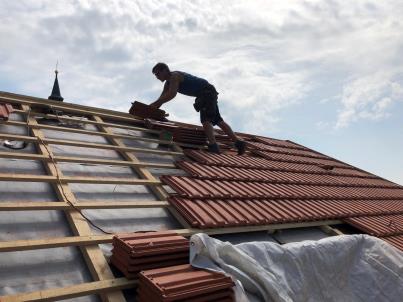 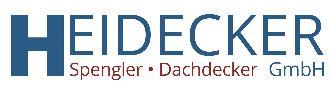 Was wir tun: Spengler
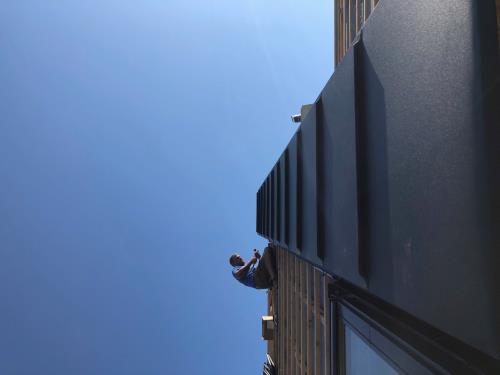 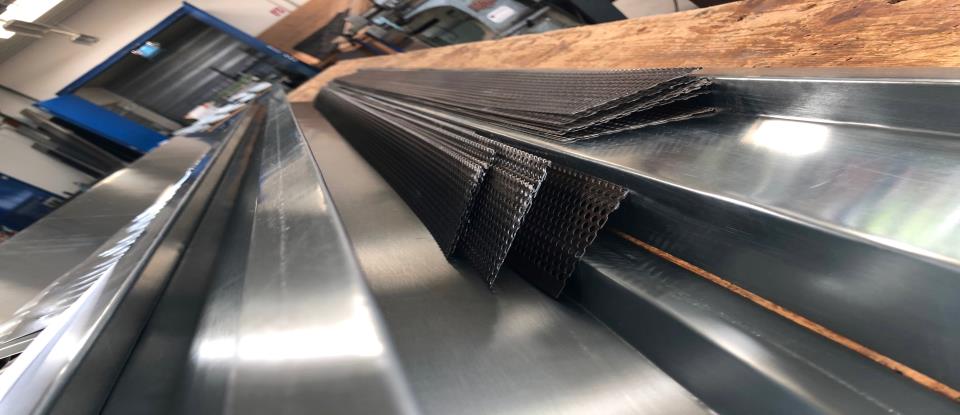 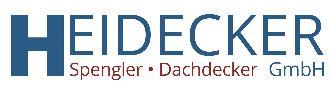 Was wir tun: Schwarzdecker
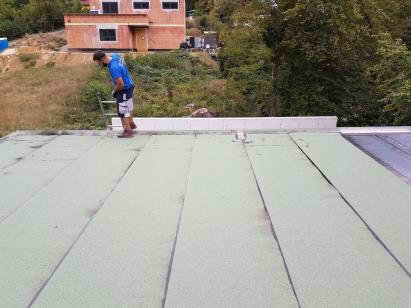 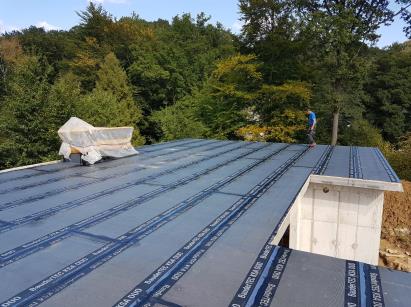 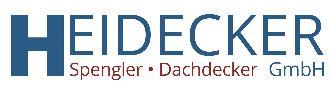 Was wir tun: Hallenbau
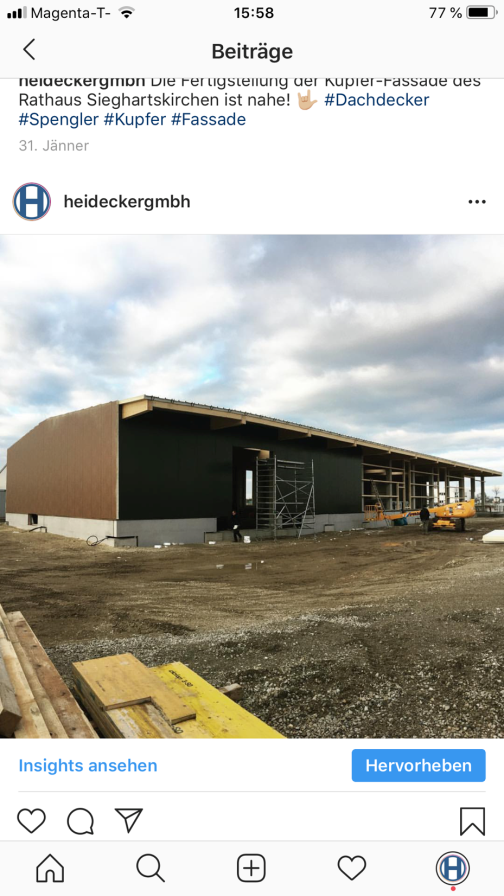 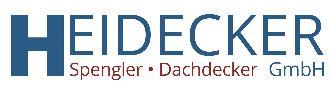 Was wir zahlen...
Stand: 1.1.2021
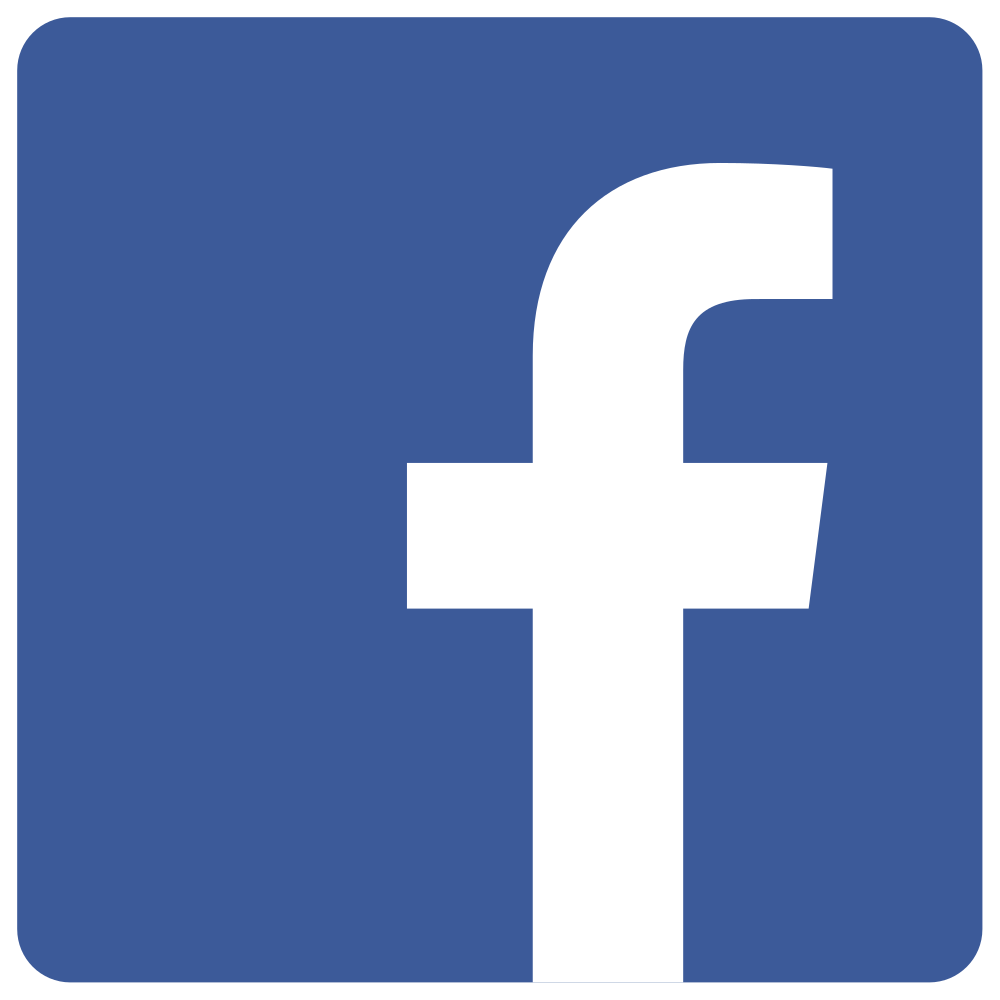 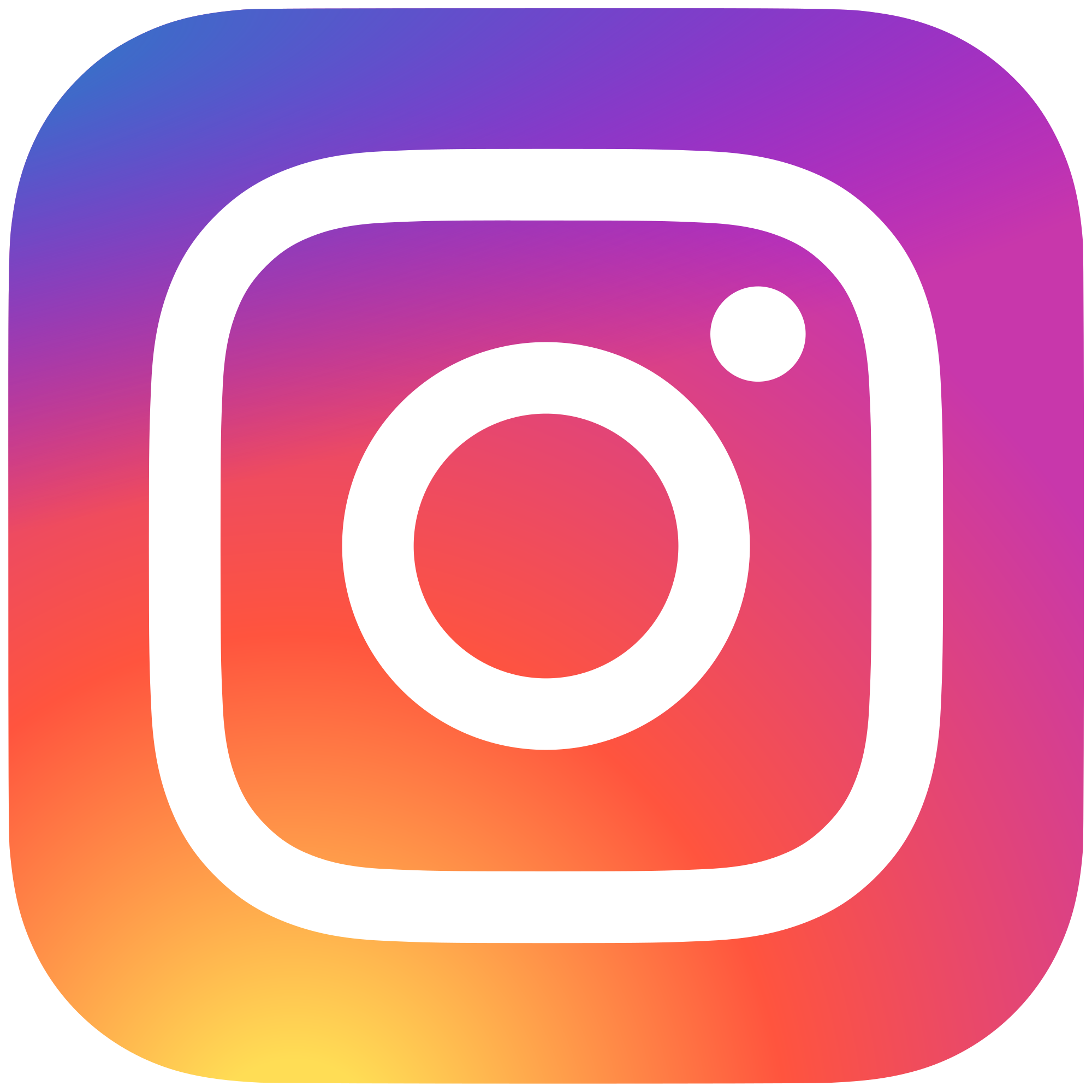 Heidecker GmbH